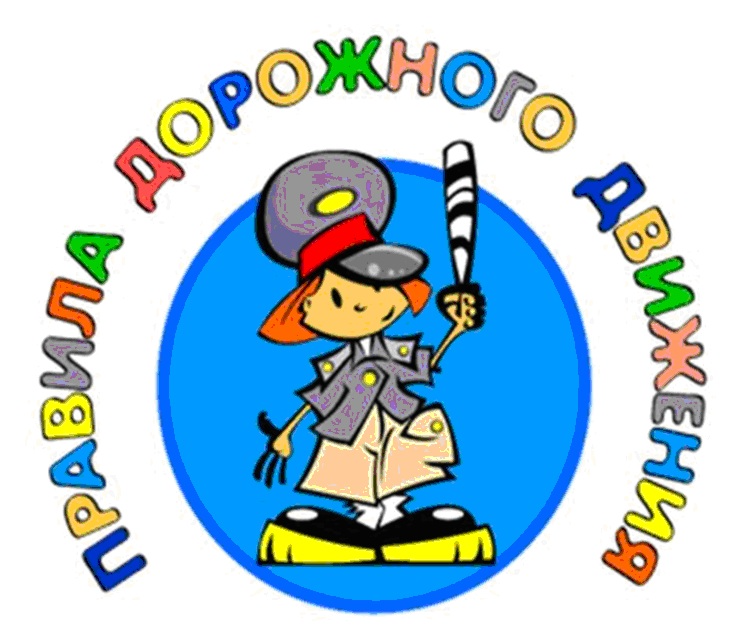 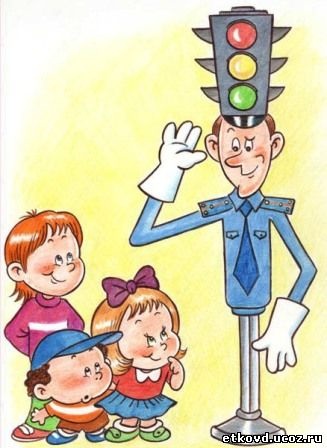 ДОРОЖНАЯ ТАБЛИЦА УМНОЖЕНИЯ
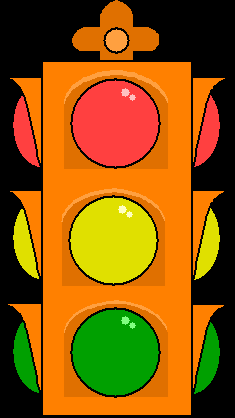 Докучаева Лилия Ивановна, 
учитель начальных классов               
 МБОУ  Вязьма-Брянской СОШ
имени Героя Российской  Федерации А. В. Пуцыкина
Вяземского района Смоленской области
2013 год
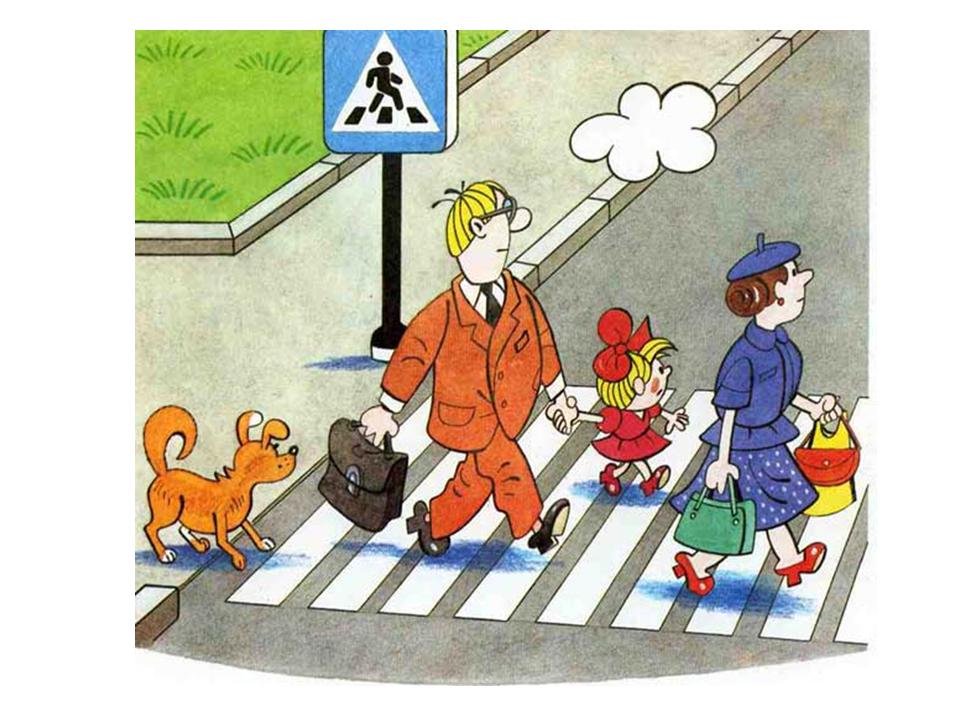 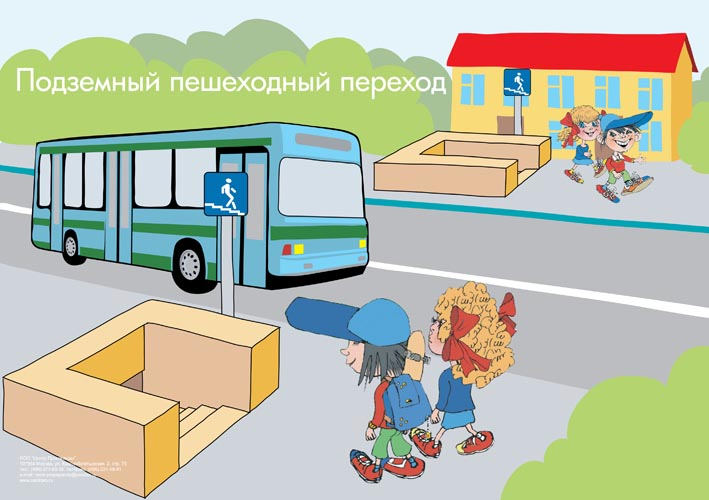 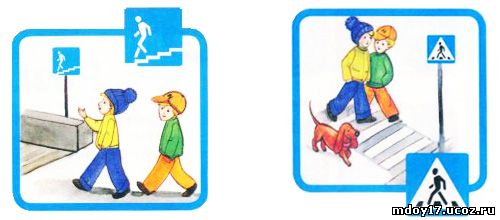 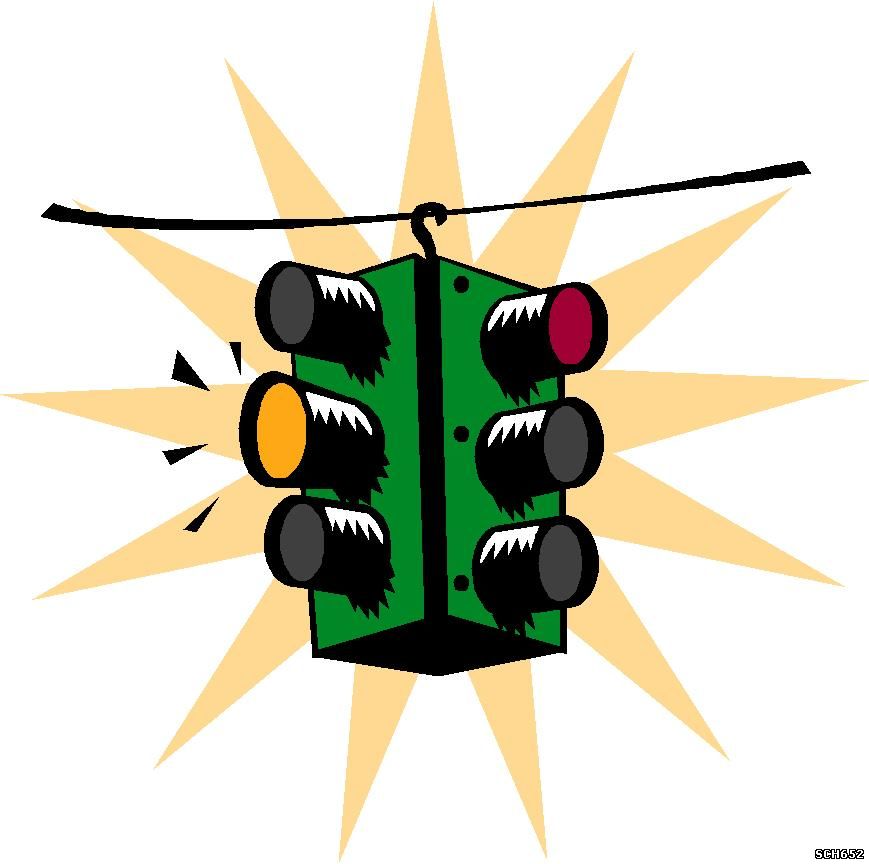 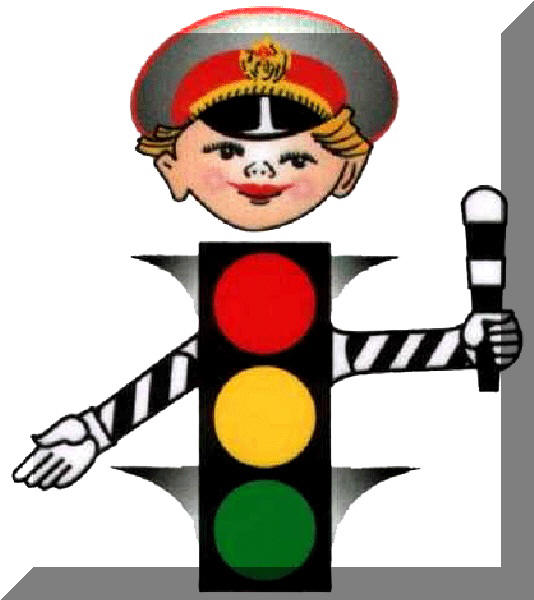 «светофор»  -   «носитель света», «несущий свет»
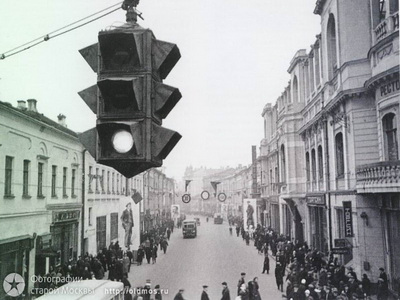 2http://avtobip.ru
http://www.shaonline.ru
3http://alaty.ru
4 http://povarenkino-oy.ucoz.ru 
5 http://onliner.ucoz.net/index s.ru
      http://school9.oki
6http://smotra.ru